Extension:
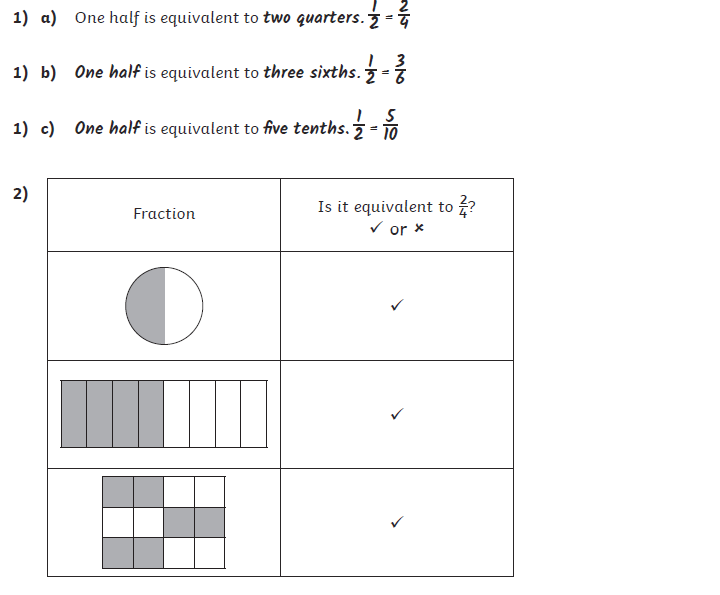 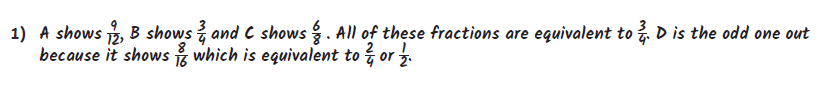 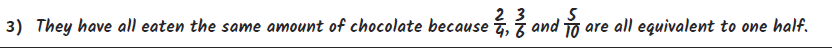